Career Technical Education (CTE) Hot Topics
Dianna Chiabotti, Napa Valley CollegeLorraine Slattery-Farrell, ASCCC South Representative
Description
Many hot topics are appearing around the 17% Committee, including college level data-driven planning for program development with respect to the Strong Workforce Program and the need to involve faculty and CIOs. This breakout will consider how to involve the necessary stakeholders in CTE discussions and other issues and rumors regarding CTE curriculum.
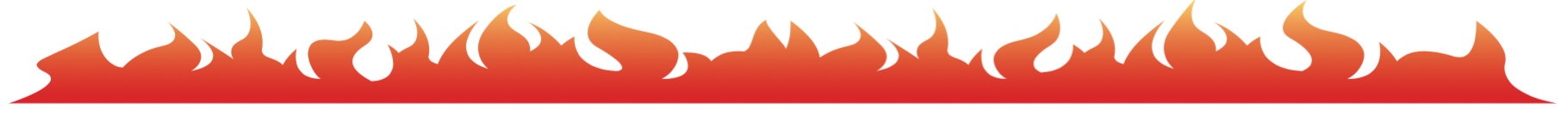 Strong Workforce Program
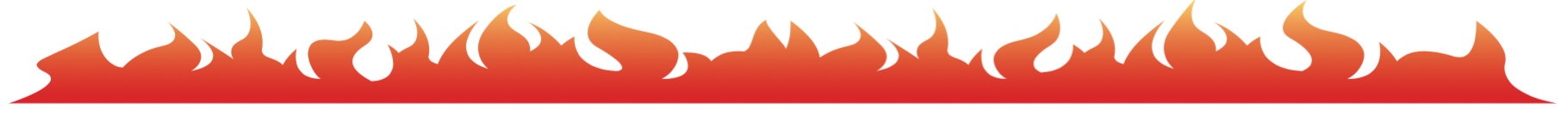 Something . . .
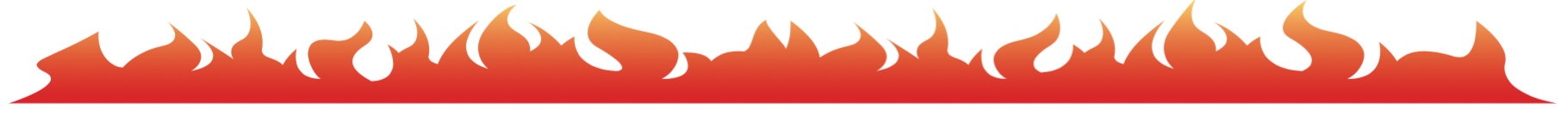 SWF – the Good News
Funding for CTE Programs

Can’t be used to supplant
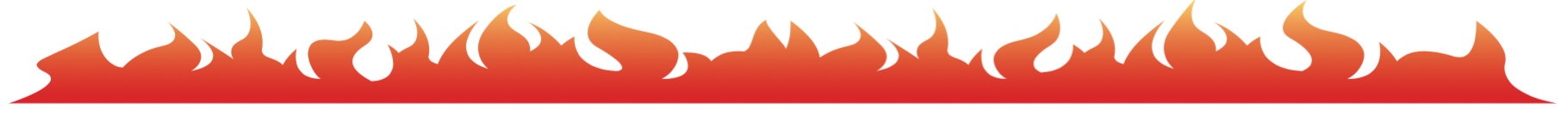 SWF – the Not-So-Good News
Incentivized Funding
First of its kind!
17% of the SWF funding based on metrics
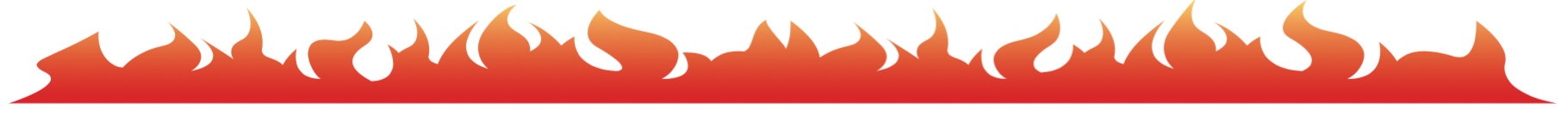 17% Committee
Multiple stakeholders
Used research from other states

Developed incentivized, point-based, funding model
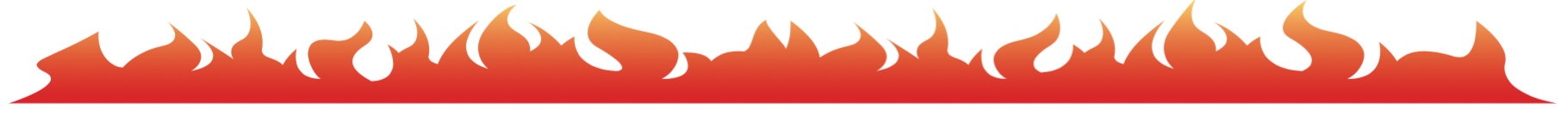 17% Committee
Points based on CTE student 
Progress toward completion
Earning a certificate or degree
Transfer to 4-year college
Secures employment
Increase in wage
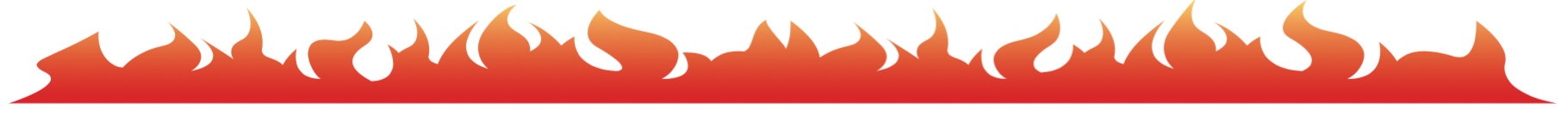 Curriculum Innovation
Collaboration with neighboring colleges
Providing options for emerging industry
Pathways 
Meaningful, stackable certificates
Low Unit Certificates
Alignment with 3rd party credentials
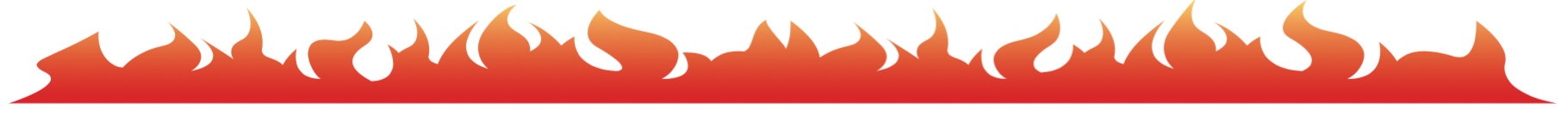 Speed of Curriculum Process
Considerations
On-demand curriculum
Streamlining local processes
Simultaneous local  & regional process
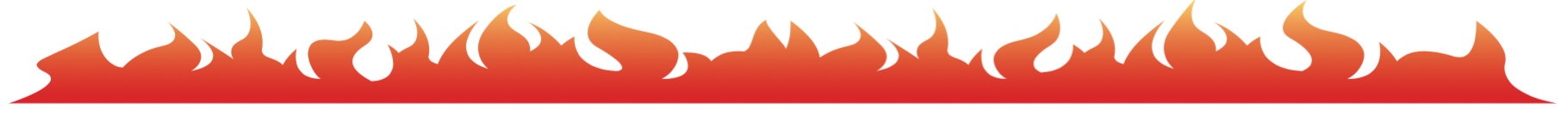 Advisory Committees
Effectiveness
Membership
Local vs. Regional
Role of DSNs & SNs
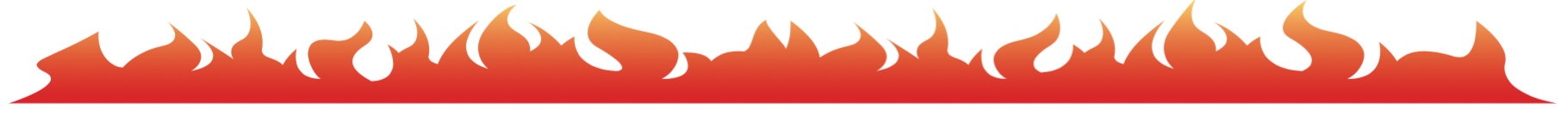 Data – Data - Data
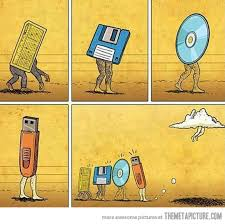 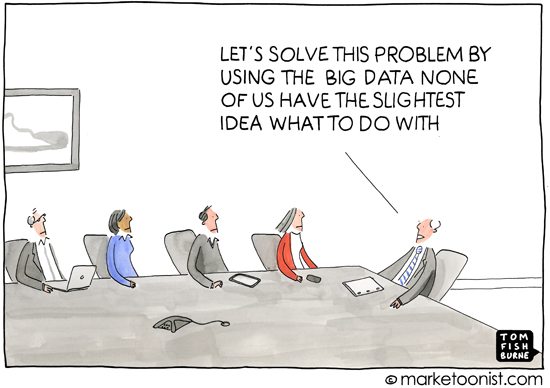 Data – Data - Data
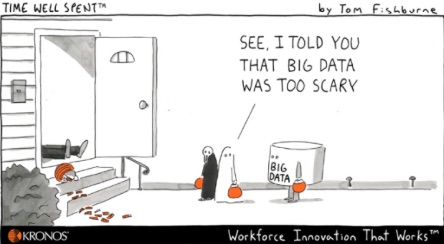 Data – The Good News
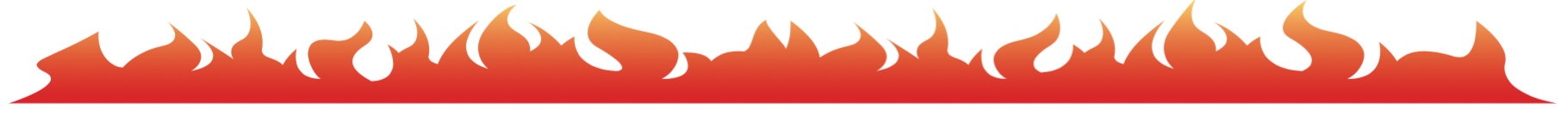 Data – The Good News
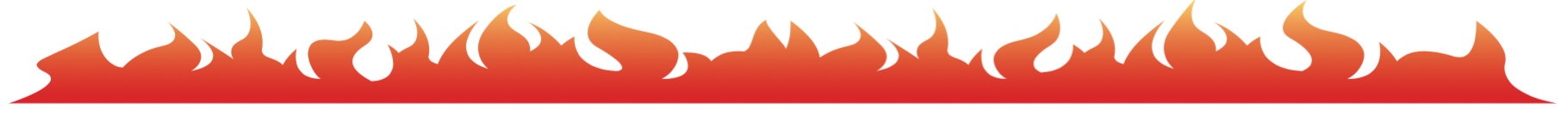 Data – The Good News
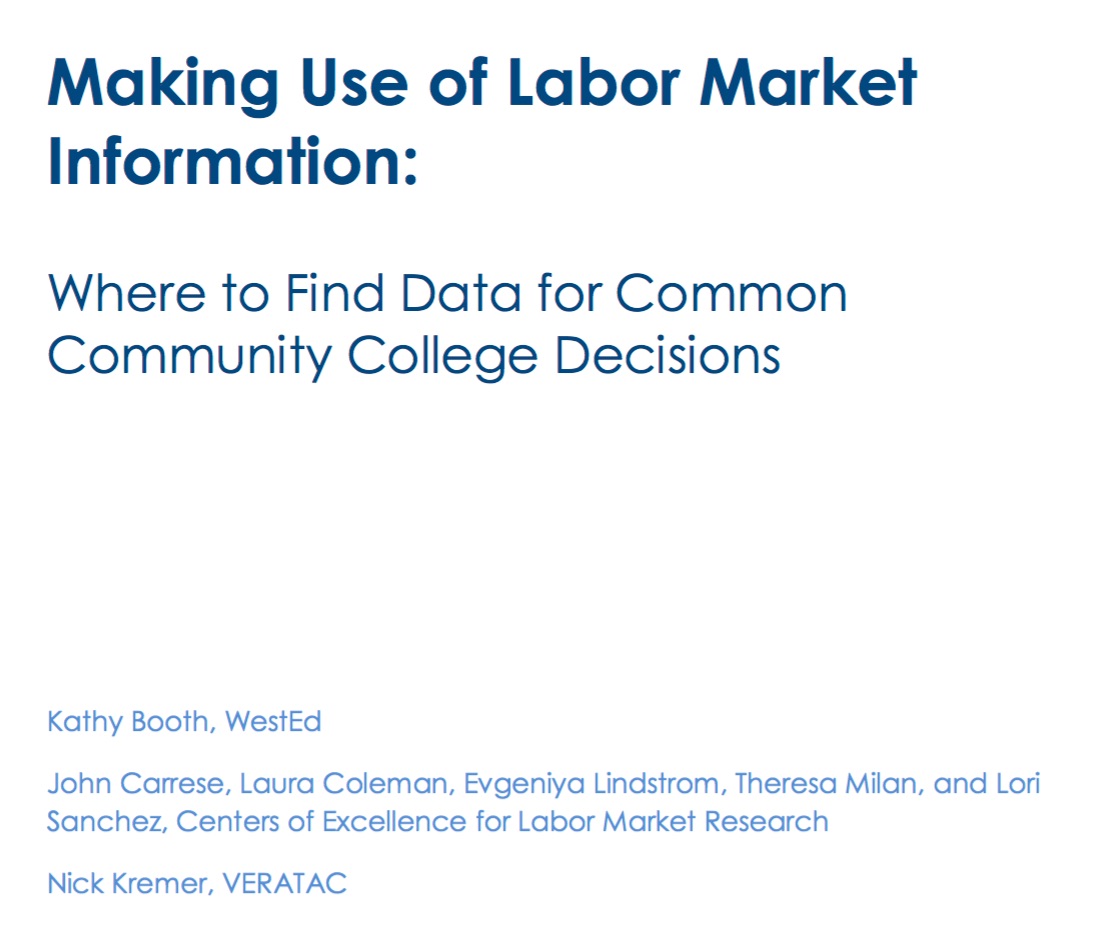 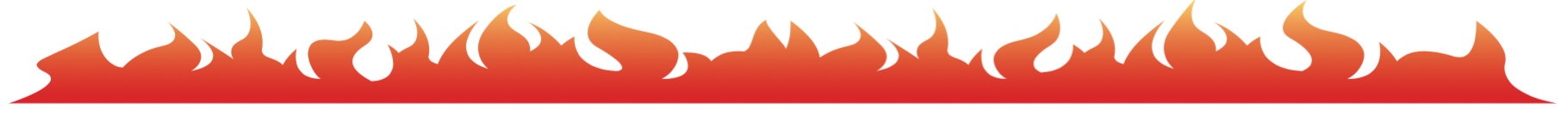 Data – The Not-So-Good News
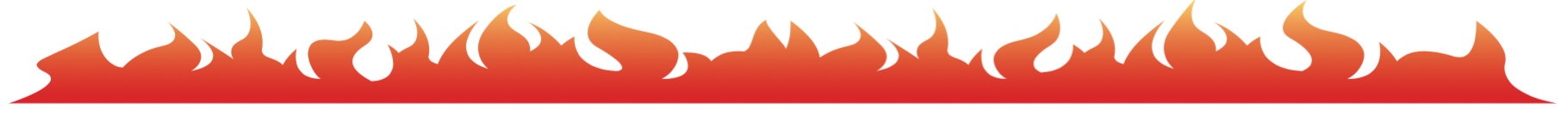 And . . .
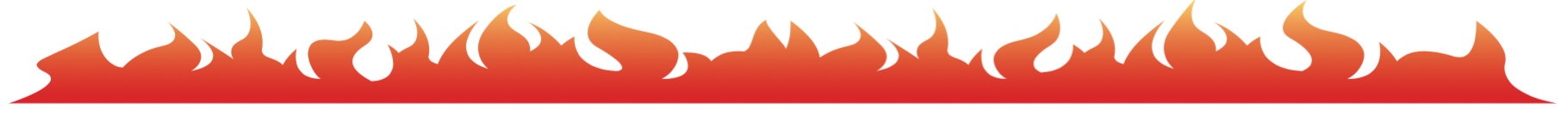